Repaso del presente progresivo:

El verbo auxiliar (estar) + el participio presente (-ing in English)

				-ando
			
				-iendo
Gritar

Esconder

Subir
Do you remember the IRREGULAR present participles of the following verbs?

Oír

Leer

Creer

Destruir

Caer
Oír - oyendo

Leer - leyendo

Creer – creyendo

Destruir - destruyendo

Caer – cayendo

If these followed the REGULAR pattern for forming participles, we´d have 3 vowels in a row !
Repaso del pretérito:

	AR:			ER/IR:
	é			í
	aste			íste
	ó			ió
	amos		imos
	astéis		istéis
	aron		ieron
We have studied many TOTALLY irregular preterite verbs.  
There are also groups of verbs that have changes ONLY in the 
él, ella, Ud. and ellos, ellas, Uds. forms.

Let´s look at these verbs:     oír, leer, creer, destruir ,caer

The irregularity that they had in the present participle 
continues into the preterite.   Try to fill in the two blanks.
Oír
Oí
Oíste
_____
Oímos
Oísteis
_____
Oír
Oí
Oíste
Oyó
Oímos
Oísteis
Oyeron

Now try these:
Leer	creer	    destruir	caer
Leer		creer	  destruir		caer
leí		creí		    destruí			caí
leíste	creíste	    destruiste		caíste
leyó		creyó	    destruyó		cayó
leímos	creímos	    destruimos		caímos
leísteis	creísteis	    destruisteis		caísteis
leyeron	creyeron	    destruyeron		cayeron
*destruir does not have the accents in the tú, nosotros, vosotros forms.
¿Qué creyó el reportero de ….?
It destroyed a city.
		
	Many people escaped in a hurry.
		
	The wind was strong.
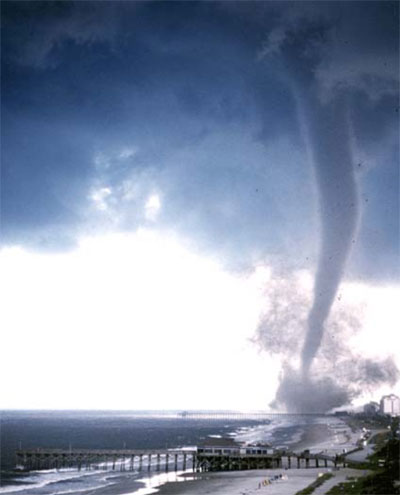 ¿Qué leyó tu padre del ….?
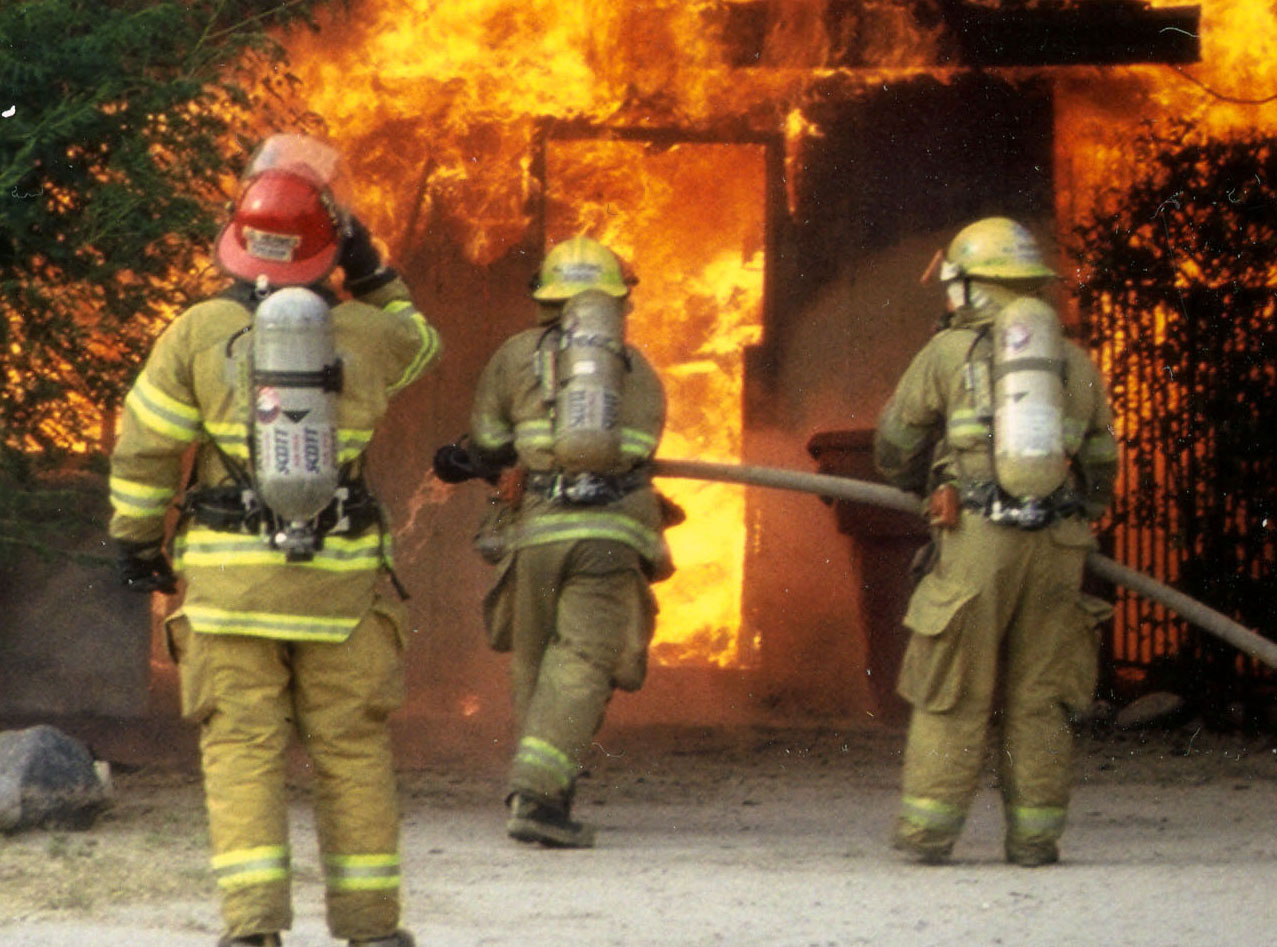 The firemen put out the fire.


The paramedics saved many people.
	There was a lot of smoke.
	Many people escaped.
¿Qué creyó los paramédicos de ….?
Many buildings fell down.
	
	It occurred suddenly.
	
	It destroyed many homes.
	
	They rescued many injured people.
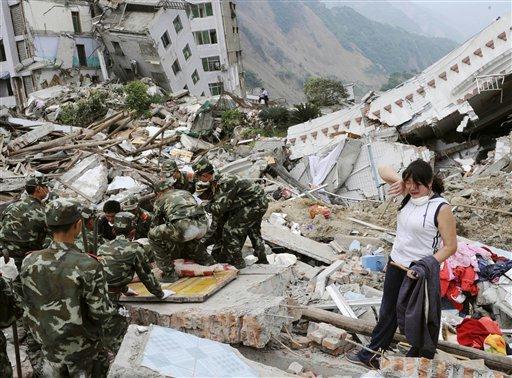 ¿ Qué(se)cayó durante la….?
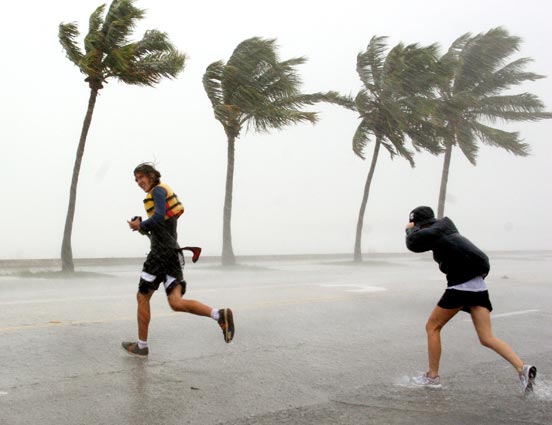 The rain fell.


Many trees fell down.

The people fell down when
they tried to run.